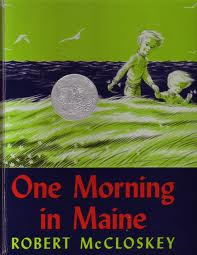 One Morning In Maine Text TalkKindergarten, Unit 6Old Wire Road Elementary School
cautioned
To warn about danger
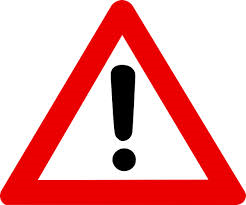 Which one would your teacher caution you about?
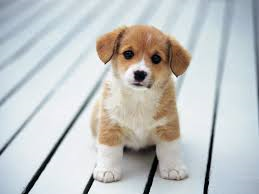 stooping
To bend down at the waist.
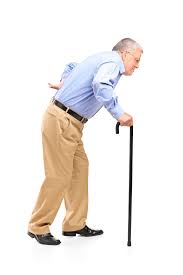 Which person is stooping?
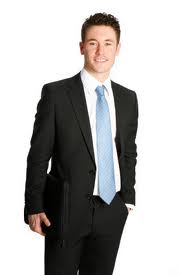 fastened
To close up
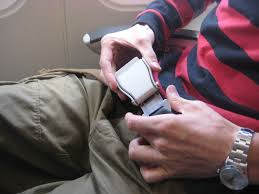 Which one would you fasten?
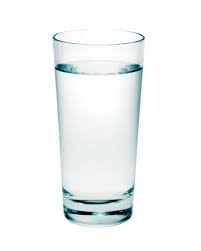 Pick the word that goes with this picture:fastened, stooped, cautioned
Pick the word that goes with this picture:fastened, stooped, cautioned
Pick the word that goes with this picture:fastened, stooped, cautioned